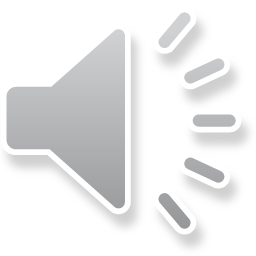 Bereavement
The Family Solution Finder Learning Seminars
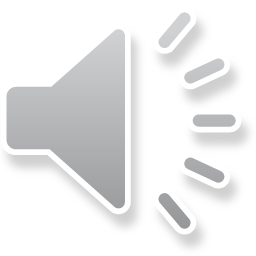 Bereavement
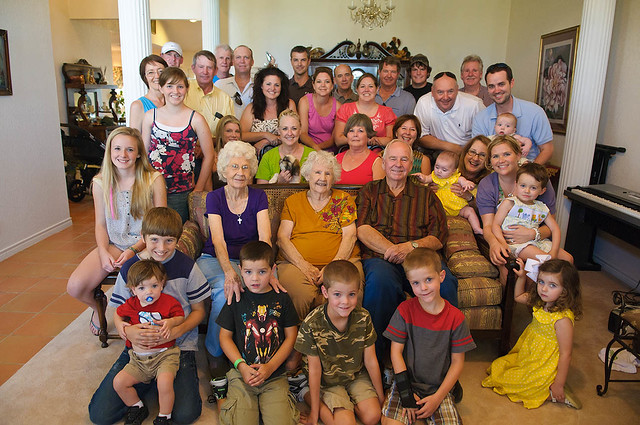 The family needs to understand they are not experts, few families are prepared for this and therefore most will seek assistance from services within their community.
The question is where to find these services, what to ask, what to expect. Many faith organizations have bereavement support groups, a family therapist can be a value and your local hospice can provide these services for your family. 
This information is recorder in the “It’s Time to get Networked, book. Now you know who you will go too, should this issue present in your journey.
[Speaker Notes: The family Solution Finder has 32 1.5hr seminars coving all the issues a family will likely face in their journey. The family can view these in the monthly meeting or at home. Each issues require a family plan of action]
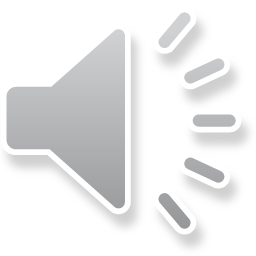 Program Overview
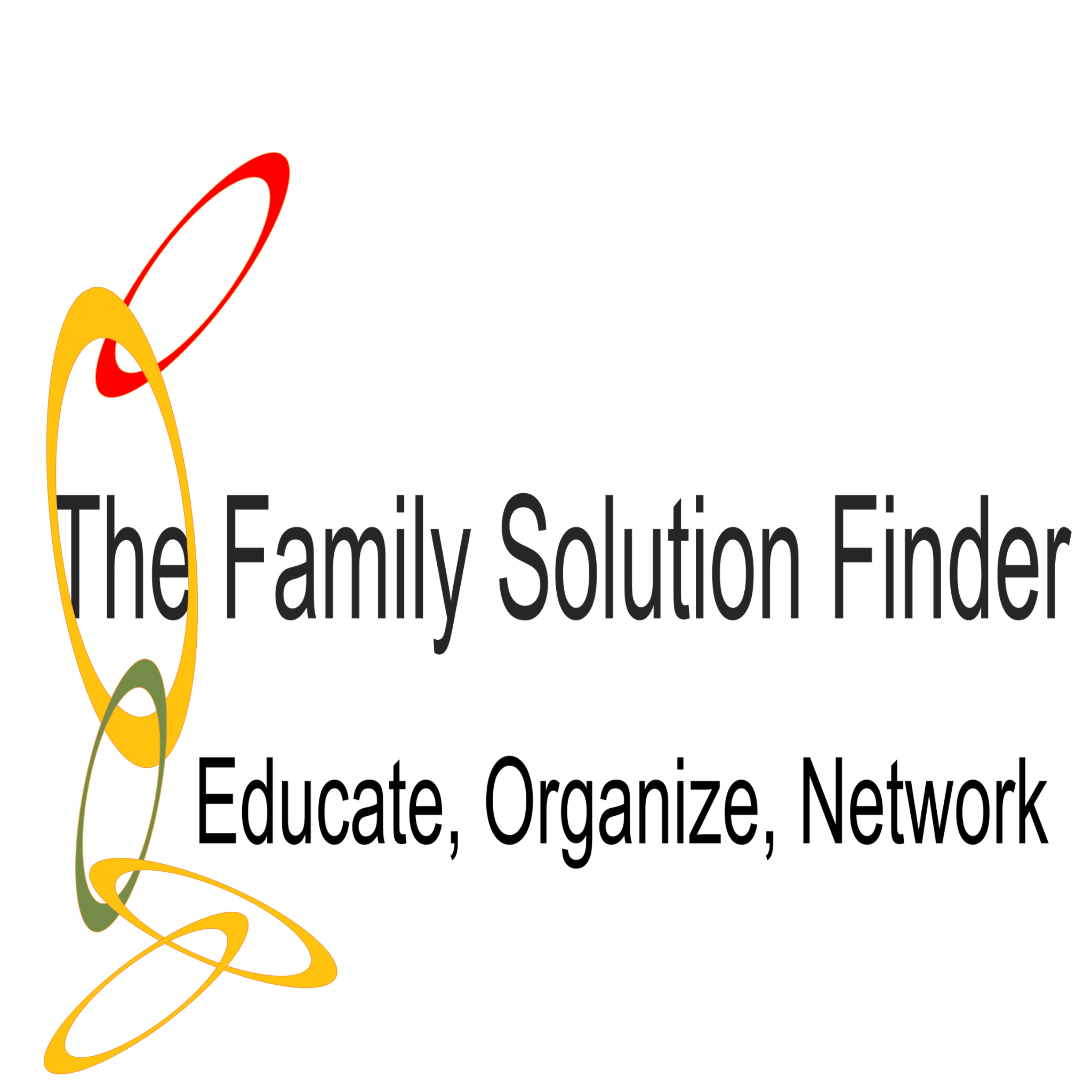 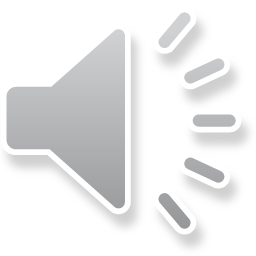 Decisions, and more decisions,
There are decision in every phase of the journey:
Use the F.T.R. Model to determine your solution
Use the Value Based Family Decision Making Model to make a decision on your course of action and set up a plan.
Create a flexible criteria of what you are looking for in each issue.
Just know that if this occurs, there are agencies and resources for you in the months and sometimes years that follow a persons passing. Hospice service may be a good place to start or your local department of Aging.
Self Care in grief
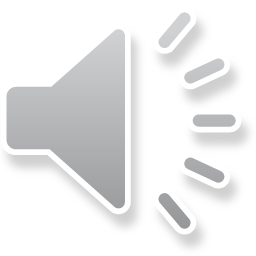 Conclusion
Stage of Grief 
Complicated Grief
Self Care in Grief

Complete a “Responding to A Family Issue”
CONTACT US:
Roy Poillon Executive Director/Founder
Office: 440.385.7605  Mobile: 814.722.8946
Familiesimpactedbyopioids@gmail.com
www.Familiesimpactedbyopioids.com
LinkedIn Roy Poillon
Facebook: Familiesimpactedbyopioids  public group
Instagram: Families Impacted by Opioids 

ALWAYS SEEK THE ADVICE OF A PROFESSIONAL THERAPIEST BEFORE ACTING ON ANY PART OF THE INFORAMTION PROVIDED IN THESE PROGRAMS.